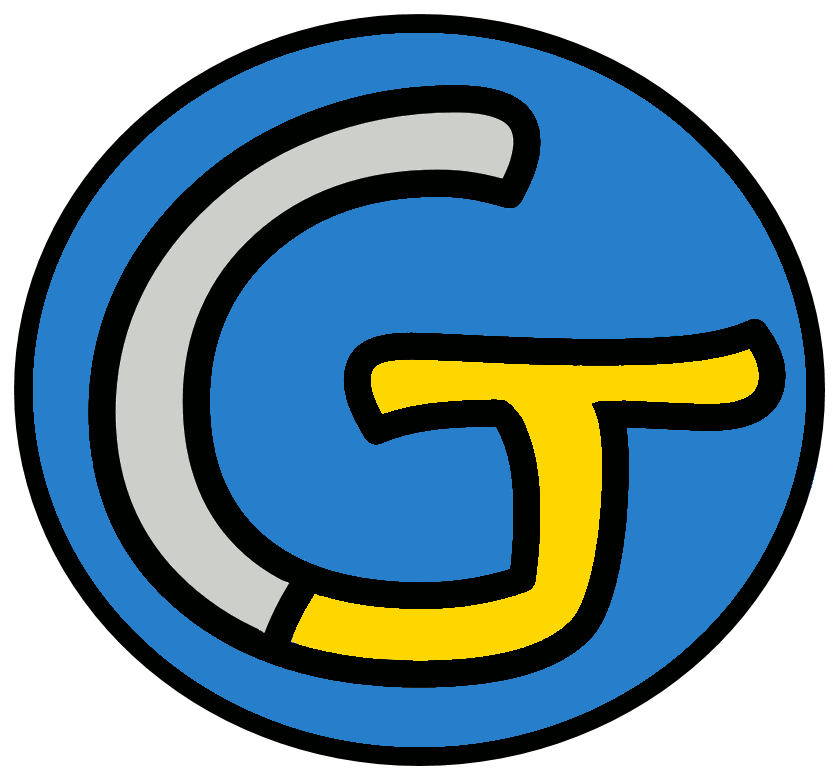 Découverte du monde – Anglais
Vêtements et couleurs
 Listen and choose
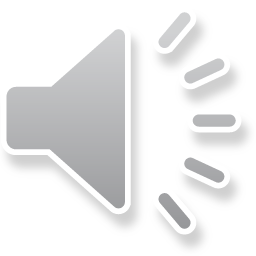 Listen and choose the right color.
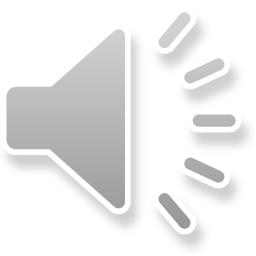 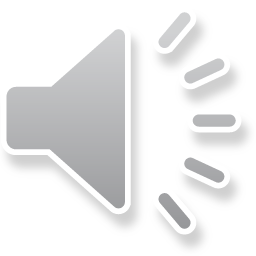 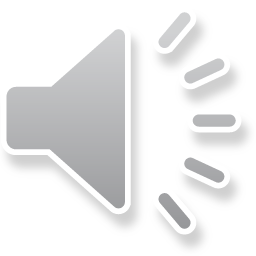 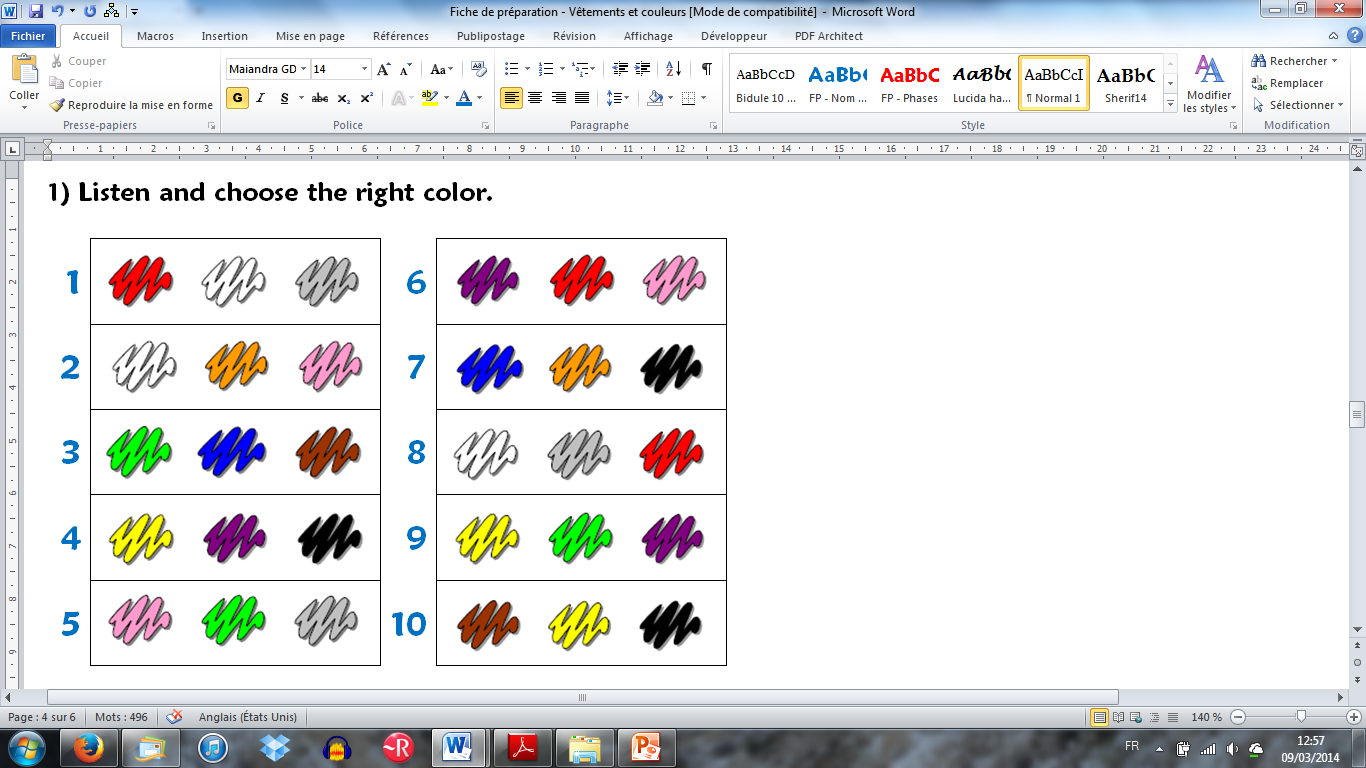 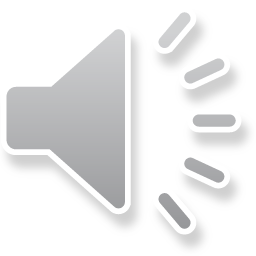 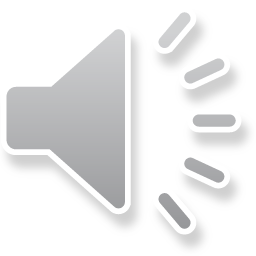 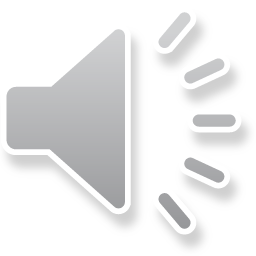 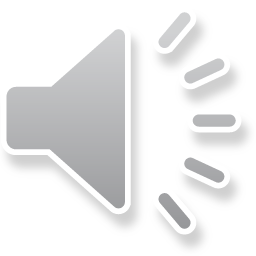 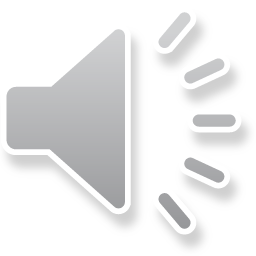 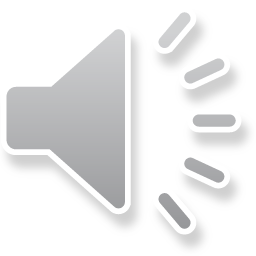 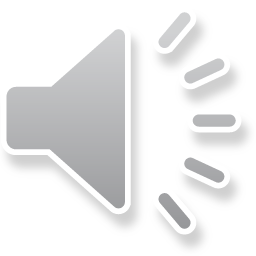 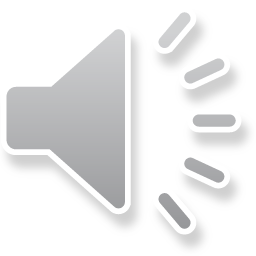 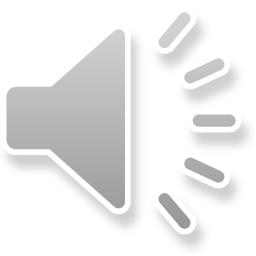 Let’s correct.
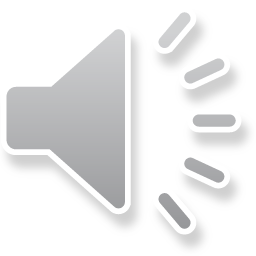 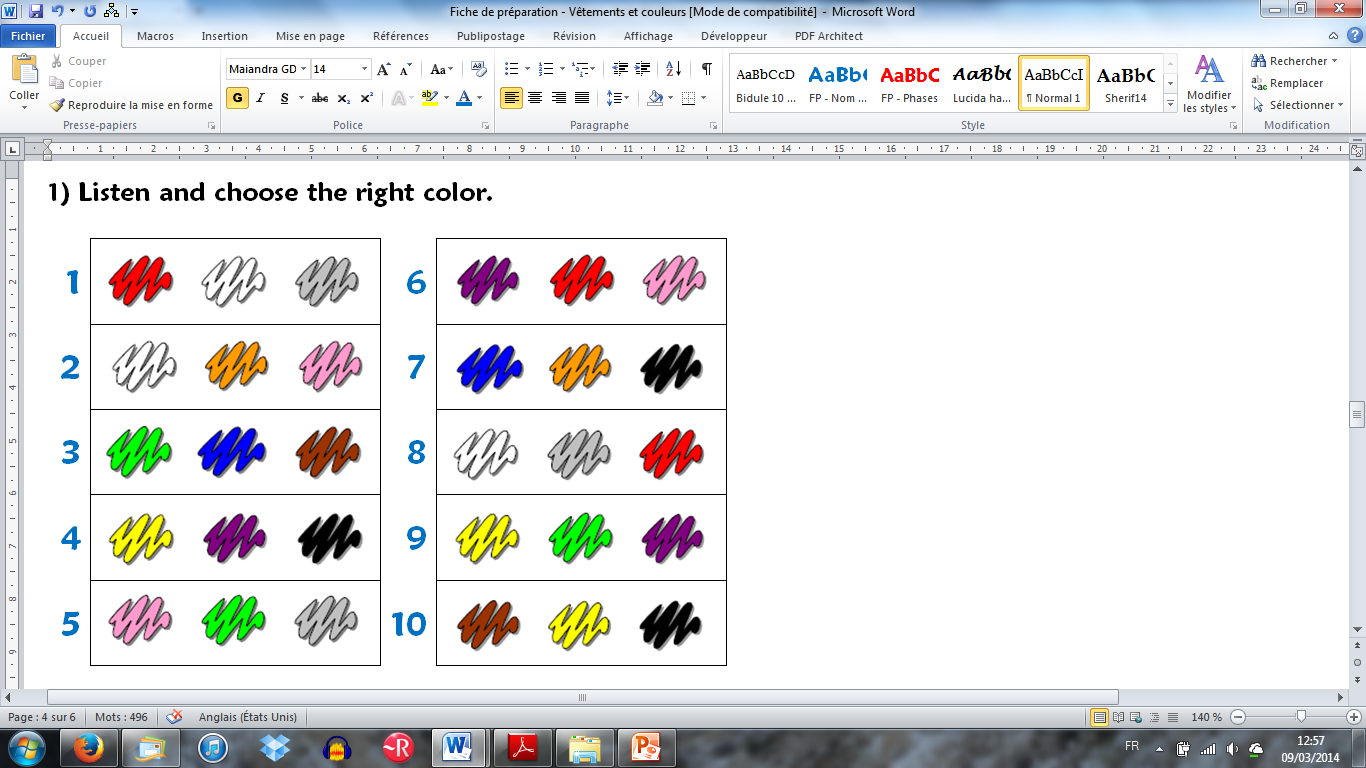 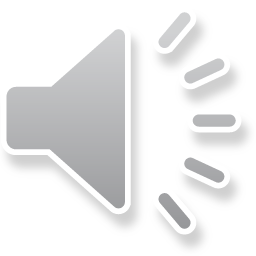 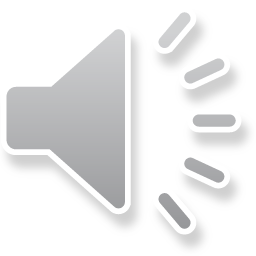 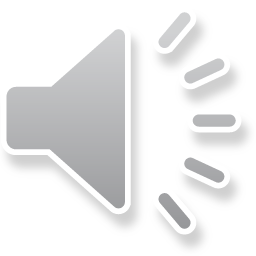 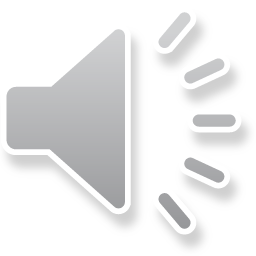 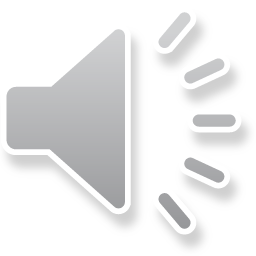 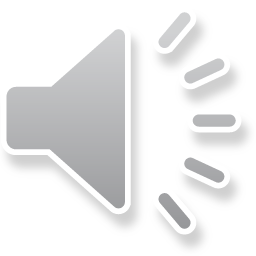 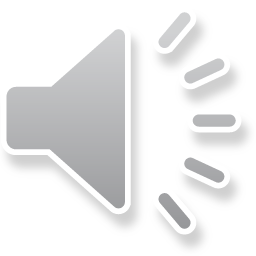 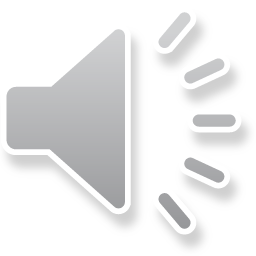